كَيْفَ أَتَصَرَّفُ إِذا مَرِضَ أَحدٌ فِي المَنْزِلِ
كَيْفَ أَتَصَرَّفُ إِذا مَرِضَ أَحدٌ فِي المَنْزِلِ
يَحْتاجُ المَرِيضُ:
الوحدة 
2
شخصَّيتي
* يحتاج للرعاية الطُّبية و كذلك للرَّاحة
* يحتاج إلى تناول الأدوية بانتظام
كَيْفَ أَتَصَرَّفُ إِذا مَرِضَ أَحدٌ فِي المَنْزِلِ
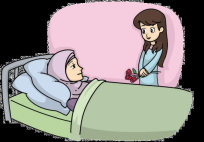 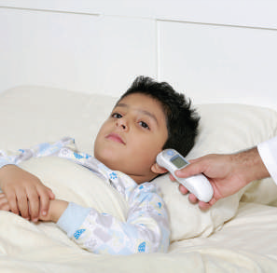 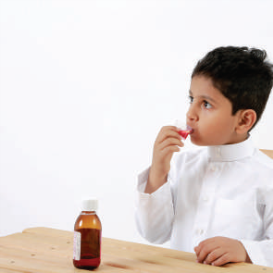 ما الفَضِيلةُ الَّتِي يَدْعُو إِلَيْها الحَدِيثُ الشَّرِيفُ؟
الوحدة 
2
شخصَّيتي
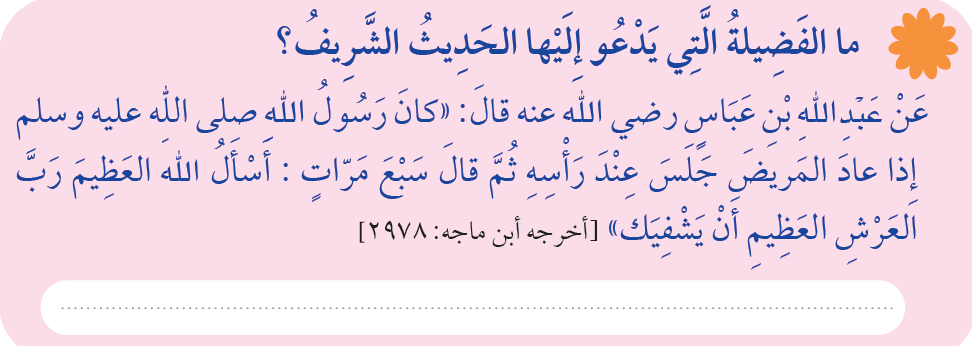 كَيْفَ أَتَصَرَّفُ إِذا مَرِضَ أَحدٌ فِي المَنْزِلِ
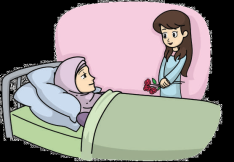 عيادة المريض
كَيْفَ أَتَصَرَّفُ إِذا مَرِضَ أَحَدٌ فِي المَنْزِلِ؟
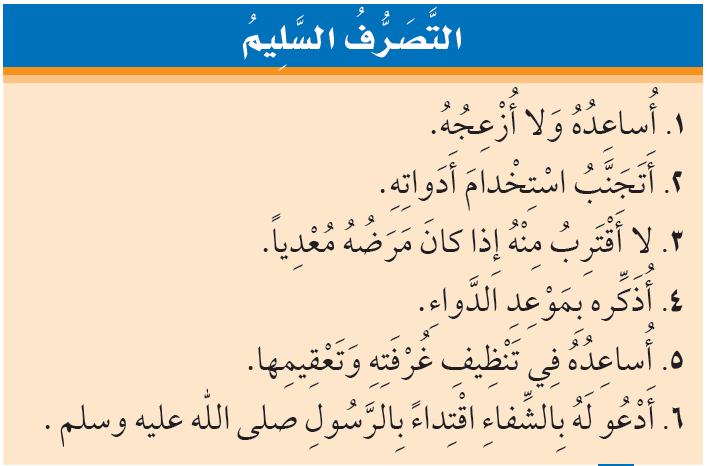 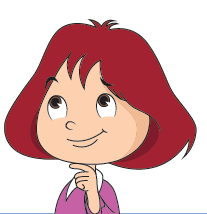 الوحدة 
2
شخصَّيتي
كَيْفَ أَتَصَرَّفُ إِذا مَرِضَ أَحدٌ فِي المَنْزِلِ
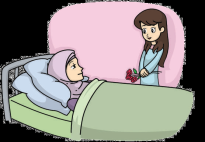 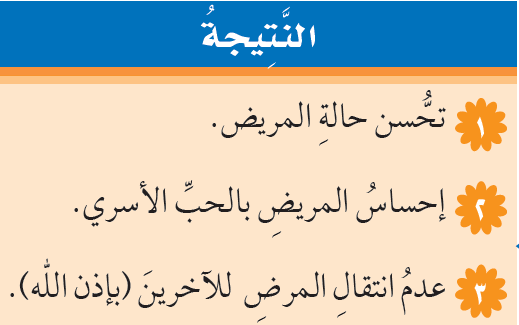 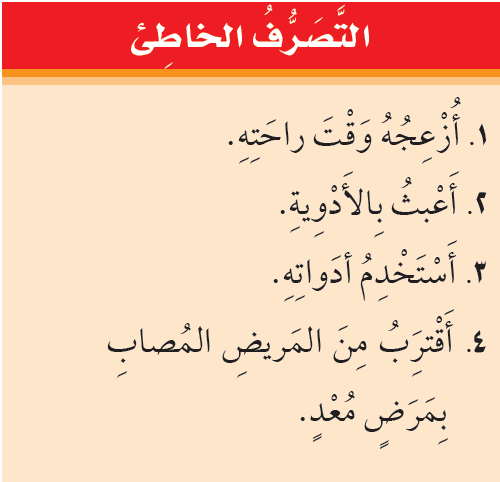 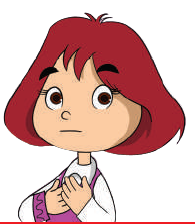 الوحدة 
2
شخصَّيتي
كَيْفَ أَتَصَرَّفُ إِذا مَرِضَ أَحدٌ فِي المَنْزِلِ
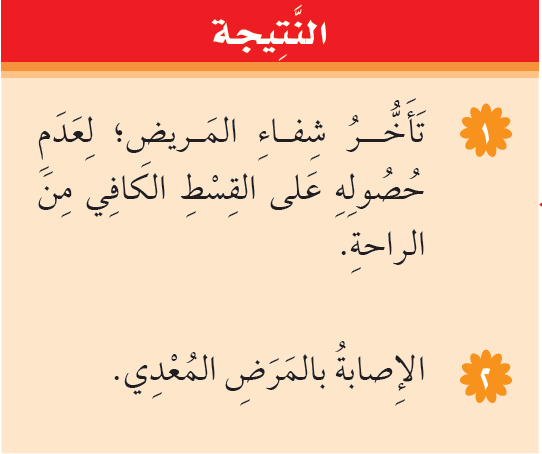 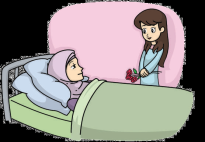 رَتِّبِي الأَحْداثَ الآتِيةَ وَفْقًا لِتَسَلْسُلِها القَصَصِيِّ، وَضَعِي لَها عُنْواناً ثُمَّ اكْتُبِيهِ فِي المَكانِ المُخَصَّصِ لَهُ
قصَّة سعاد مع المرض
الوحدة 
2
شخصيَّتي
كَيْفَ أَتَصَرَّفُ إِذا مَرِضَ أَحدٌ فِي المَنْزِلِ
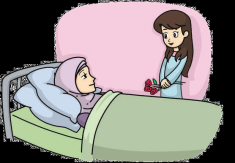 نشاط 1   ضَعِي عَلامةَ        في المَكانِ المُناسِبِ
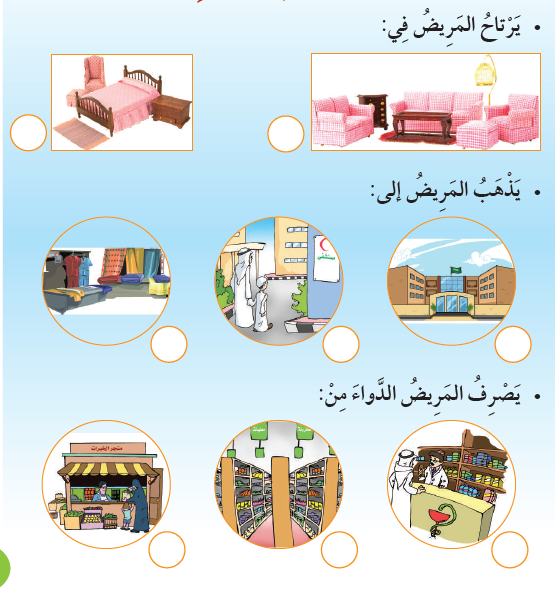 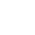 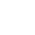 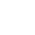 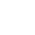 الوحدة 
2
شخصَّيتي
كَيْفَ أَتَصَرَّفُ إِذا مَرِضَ أَحدٌ فِي المَنْزِلِ
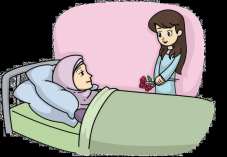 أُقَيِّمُ نَفْسِي هَلْ تَصَرَّفْتُ تَصَرُّفًا سَلِيمًا مَعَ المَرِيضِ، أضَعُ إِشارةَ        أَمامَ التَّصَرُّفِ الصَّحِيحِ:
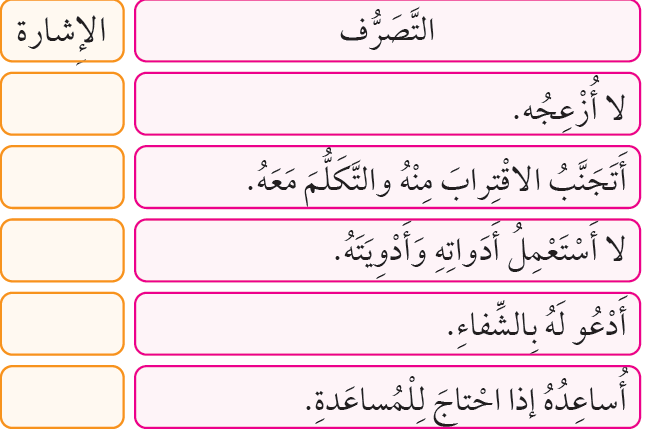 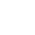 الوحدة 
2
شخصيَّتي
متروك للطالبة
كَيْفَ أَتَصَرَّفُ إِذا مَرِضَ أَحدٌ فِي المَنْزِلِ
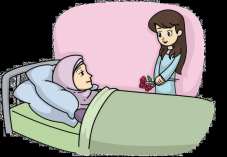 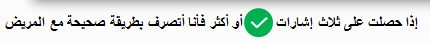 صغيرتي !!
نَقُومُ بِزِيارةِ المَريضِ لِكَسْبِ الأَجْرِ مِنَ اللهِ وَالتَّخْفِيفِ عَنْهُ وَإِدْخالِ السُّرُور إلى نَفْسِهِ
الوحدة 
2
شخصَّيتي
كَيْفَ أَتَصَرَّفُ إِذا مَرِضَ أَحدٌ فِي المَنْزِلِ
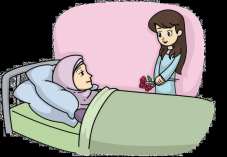 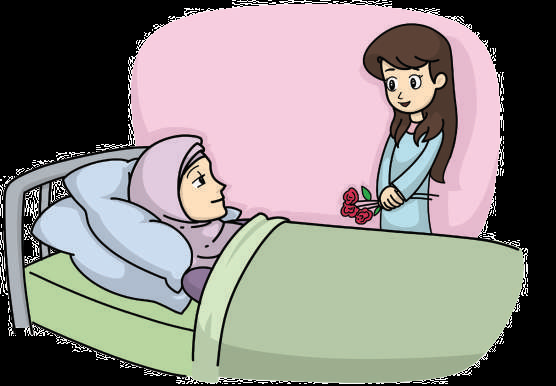 أَحِيطِي بِالهَدِيَّةِ الَّتِي تُفَضِّلِينَ تَقْدِيمَها لِأخِيكِ الصَّغِيرِ أَثْناءَ مَرَضِهِ،
وَلِمَ تُفَضِّلِينَها دُونَ غَيْرِها؟
لأنَّه يُحبُّ الكرة كثيراً
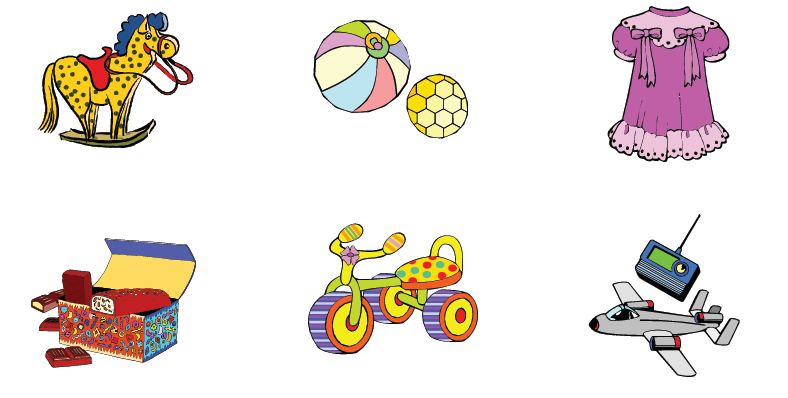 الوحدة 
2
شخصَّيتي
كَيْفَ أَتَصَرَّفُ إِذا مَرِضَ أَحدٌ فِي المَنْزِلِ
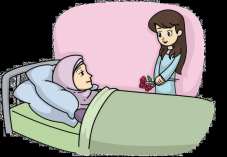 نشاط 2
تَحَدَّثِي عَنْ يَوْمٍ مَرِضْتِ فِيهِ، ثُمَّ اكْتُبِي عِبارةَ شُكْرٍ وَامْتِنانٍ لِمَنْ ساعَدَكِ فِي الوُصُولِ إلى الشِّفاءِ بإذن الله.
أُصبت بالحمَّى الشديدة ذات يوم و كانت أمي بجانبي تساعدني حتى شفاني الله , فالشكر لله ثمَّ لأُمي
الوحدة 
2
شخصَّيتي
كَيْفَ أَتَصَرَّفُ إِذا مَرِضَ أَحدٌ فِي المَنْزِلِ
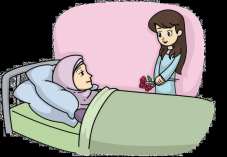 التفكير الناقد
مَرَضٌ يُصابُ بِهِ مُعْظَمُ الناسِ فِي فَصْلِ الشِّتاءِ؟
الزُّكام
الوحدة 
2
شخصَّيتي
كَيْفَ أَتَصَرَّفُ إِذا مَرِضَ أَحدٌ فِي المَنْزِلِ
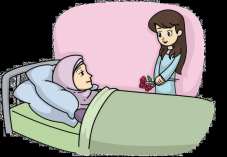 التفكير الناقد
قال تعالى :
وَ إِذا مَرِضْتُ فَهُوَ يَشْفيْن
اللهُ سبحانَهُ وتعالى هو الشَّافِي منَ الأمراضِ
الوحدة 
2
شخصَّيتي
كَيْفَ أَتَصَرَّفُ إِذا مَرِضَ أَحدٌ فِي المَنْزِلِ
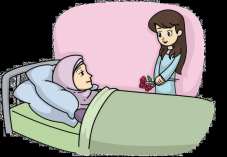 إذا شُفِيَ المَرِيضُ وَأَمَرَهُ الطَّبِيبُ بِالتَّوَقُّفِ عَنْ تَناوُلِ الدَّواءِ، فيَجِبُ التَّخَلُّصُ مِنْ أَدْوِيَتِهِ .
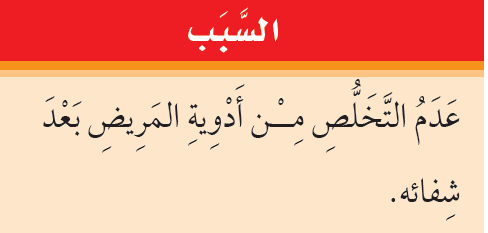 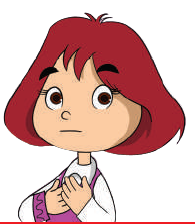 الوحدة 
2
شخصَّيتي
كَيْفَ أَتَصَرَّفُ إِذا مَرِضَ أَحدٌ فِي المَنْزِلِ
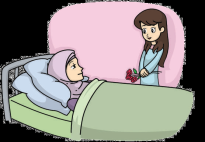 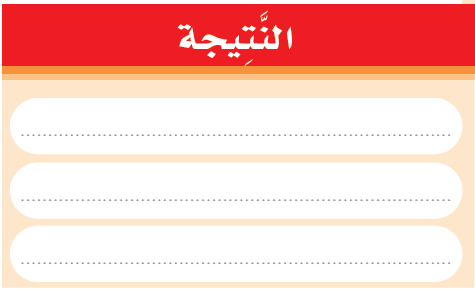 هناك أدوية تنتهي بعد فتحها بعدّة أيام فيجب التخلص منها فوراً بعد الانتهاء من استعمالها
أُسرَتِيَ الْعَزِيزَةَ :
رفعِ الأدويةِ في مكانٍ بعيدٍ عَنْ مُتَناوَلِ أَيْدِي الأَطْفالِ
الوحدة 
2
شخصَّيتي
كَيْفَ أَتَصَرَّفُ إِذا مَرِضَ أَحدٌ فِي المَنْزِلِ
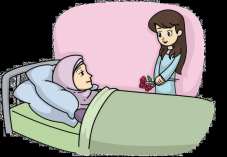 إرْشَاداتٌ عامَّة
1
اَلْمَرِيضُ بِحاجةٍ إلى الراحةِ فَلا تُزْعِجِيهِ
مُساعَدةُ المَرِيضِ واجب أُسْريّ حَثَّ عَلَيْه دِينُنا الإسْلامِيُّ.
2
3
الأُمُّ تَعْتَنِي بِالمَريضِ وَتَهتمُّ بِهِ فَلا تَتَضايَقِي أو تَنْزَعِجِي إذا انْشَغَلَتْ عَنْكِ
4
اِسْتِخْدامُ أَدَواتِ المَرِيضِ قَدْ تَنْقُلُ لَكِ العَدْوى، فَاحْذَرِي مِنِ اسْتِخْدامِها.
تَناوُلُ أَدْوِيةِ المَرِيضِ دُونَ اسْتِشارةِ الطَّبيبِ أَمْر خَطِير , حَتّى لَوْ أُصِبْتِ بِنَفْسِ المَرَضِ
5
6
التَّخَلُّصُ مِنَ الأَدْوِيةِ بَعْدَ شِفاءِ المَرِيضِ أَمْر ضَرورِيّ.
انتهى الدرس